吹瓶空气回收量高达40%
ARK：空气回收套件
描述
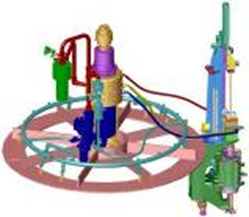 价值：优化成本, 可持续发展
设备：Universal吹瓶机
产品目录代码：1005